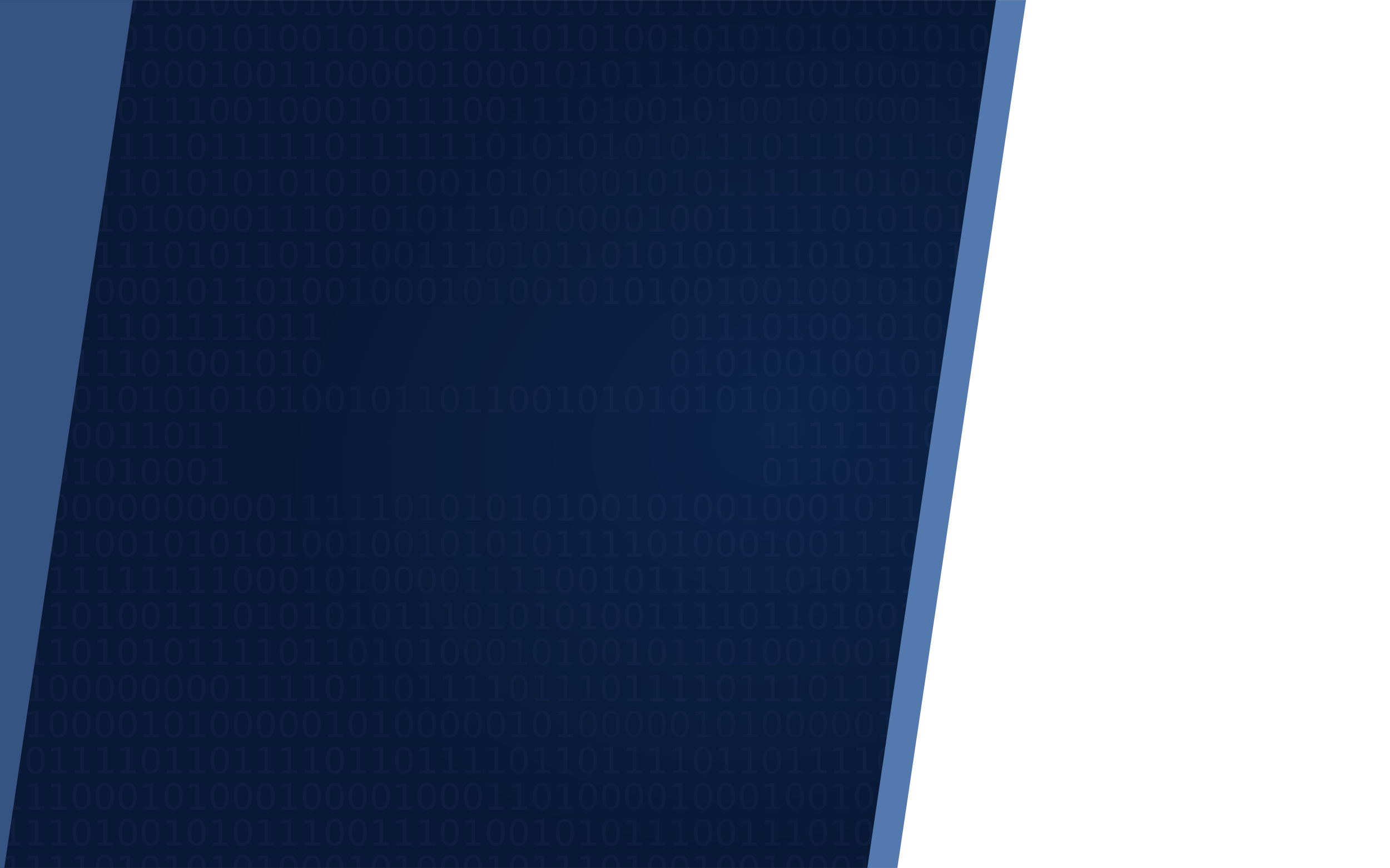 6
Memory
CS/COE 0449Introduction toSystems Software
Management
wilkie
(with content borrowed from Vinicius Petrucciand Jarrett Billingsley)
Spring 2019/2020
Our Story So Far
You Hear a Voice Whisper: “The Memory Layout is a Lie”
CS/COE 0449 – Spring 2019/2020
2
Reallocating our thoughts
Potential Layout
(32-bit addresses)
A program has several sections:
Code
Static data
Stack
Heap

Today, we take a deeper dive at how dynamic memory is allocated in the heap.
~ 0xFFFFFFFF
stack
currently unused but 
available memory
heap
static data
code
~ 0x00000000
3
CS/COE 0449 – Spring 2019/2020
Reallocating our thoughts
Potential Layout
(32-bit addresses)
We have looked at malloc and calloc.

They stake out space in the heap and return an address.

Right now, we live in a nice ideal world.
No other programs are running.
We have access to all of the memory.
Muhahahaha!!

The OS is lying to our program.
This memory is… virtual... reality.
We will investigate this lie later in the course.
~ 0xFFFFFFFF
stack
currently unused but 
available memory
heap
static data
code
~ 0x00000000
4
CS/COE 0449 – Spring 2019/2020
The World of Allocation
It is a puzzle without any optimal solution. Welcome to computers!
CS/COE 0449 – Spring 2019/2020
5
A heap of possibilities
Potential Layout
(32-bit addresses)
Stack access often does not deviate much.
We allocate a little bit at a time.
We allocate and free the memory VERY often.

Heap allocations have many access patterns that are possible.
You might allocate a lot at a time and keep it around for a long time. Or a short time.
You might allocate a lot of small things, instead.
Maybe you do a little bit of everything?

Often, such patterns are not easy to predict.
Do you get a big file as input? A small file?
~ 0xFFFFFFFF
stack
currently unused but 
available memory
heap
static data
code
~ 0x00000000
6
CS/COE 0449 – Spring 2019/2020
A heaping helping of good luck
stack
Allocations could happen in a nice order.

When something is allocated, it can be allocated after everything else.

When freed, it makes room for new things.

IF ONLY.
I mean, it’s possible… but like…
the heap and stack are different things for a reason.
available memory
available memory
available memory
heap
static data
code
~ 0x00000000
7
CS/COE 0449 – Spring 2019/2020
Digital potholes… as annoying as real ones
stack
Small allocations interfere with large ones.
When small gaps interfere with allocation, this is called fragmentation.
available memory
available memory
available memory
available memory
available memory
available memory
malloc()
Ugh
Next
Allocation
free()
?
heap
static data
if we had omniscience of futureallocations, we could avoid this…but we can’t know ahead of time!
code
Ugh
Ugh
~ 0x00000000
8
CS/COE 0449 – Spring 2019/2020
The worst case
stack
When you allocate a lot of small things…
Free every other one…
And then attempt to allocate a bigger thing…
Even though there is technically enough memory…
There is no continuous space.
Therefore, our naïve malloc will fail.
We have to come up with some strategy.
heap
malloc()
? ? ?
static data
code
~ 0x00000000
9
CS/COE 0449 – Spring 2019/2020
Moving is never easy
stack
Why not move things around??
A defragmentation process/algorithm
Moving around something in the heap is hard!
Any pointers referring to data within a block must be updated.
Finding these pointers automatically is effectively as difficult as garbage collection.
Because of this, moving blocks around is discouraged. (Easier to solve it another way.)
heap
malloc()
? ? ?
static data
code
~ 0x00000000
10
CS/COE 0449 – Spring 2019/2020
Moving is NEVER easy
stack
int* my_int


float* my_float
available memory
42
?????
3.14
-1.8e-6
When blocks move, pointersto anything within them must be updated.
This is hard to keep track of!
C does not check validity of pointers after free()
heap
static data
code
~ 0x00000000
11
CS/COE 0449 – Spring 2019/2020
Stressing it out
If we allocate a large array it will be allocated on the heap somewhere.

Other allocations can also happen, and they go “above” that array.

What happens when you need to append a 101st element to this array?
Uh oh!

You will need to allocate more space.
And then copy the array contents.
Free the old array.
How long does that take?
stack
available memory
int arr[200]
int arr[100]
old data: int arr[100]
heap
fragmentation
~ 0x00000000
12
CS/COE 0449 – Spring 2019/2020
Stressing it out: Big Arrays
stack
available memory
int arr[100]
old data: int arr[100]
heap
~ 0x00000000
13
CS/COE 0449 – Spring 2019/2020
Stressing it out: Performance Consistency
Big arrays want to be continuous.
Ensuring continuous space is difficult when you do not know how much you will ultimately need.

This is exactly why linked lists exist!

Since a linked list allocates on every append.
Each append takes the same amount of time.

However, everything is a trade-off.
Dang it!!!
One cost is extra overhead for metadata.
Linked list traversal can stress memory caches.
It means traversing the array is slower.
However, we will mostly ignore this for now.
stack
available memory
int arr[100]
old data: int arr[100]
heap
~ 0x00000000
14
CS/COE 0449 – Spring 2019/2020
The Linked List
A story about trade-offs.
CS/COE 0449 – Spring 2019/2020
15
What is a linked list?
A linked list is a non-continuous data structure representing an ordered list.

Each item in the linked list is represented by metadata called a node.
This metadata indirectly refers to the actual data.
Furthermore, it indirectly refers to at least one other item in the list.
typedef struct _Node {
  struct _Node* next;
  char* data;
} Node;
Node
Node* next
“struct” required sinceNode is not technically
defined until after it isdefined!
char* data
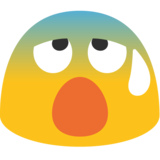 16
CS/COE 0449 – Spring 2019/2020
Keeping ahead of the list.
Creation of a list occurs when one allocates a single node and tracks it in a pointer. This is the head of our list (first element.)
Node* list = (Node*)malloc(sizeof(Node));
list->next = NULL; // NULL is our end-of-list marker
list->data = NULL; // Allocate/copy the data you want
Node
Node* next
Node* list
char* data
17
CS/COE 0449 – Spring 2019/2020
Adding some links to our chain
If we want to append an item, we can add a node anywhere!
void append(Node* tail, const char* value) {
  Node* node = (Node*)malloc(sizeof(Node));
  node->next = NULL; // The new end of our list
  tail->next = node; // We attach this node to the old last node
  node->data = (char*)malloc(strnlen(value, 100) + 1);
  strncpy(node->data, value, 100);
}
Remember the
‘\0’ sentinel!
“node”
“tail”
Node* next
Node* next
Node* list
char* data
char* data
18
CS/COE 0449 – Spring 2019/2020
We can add them anywhere!!
Consider what happens if we update our append to take any Node:
void linkedListAppend(Node* curNode, const char* value) {
  Node* node = (Node*)malloc(sizeof(Node));
  node->next = curNode->next;
  curNode->next = node;
  node->data = (char*)malloc(strnlen(value, 100) + 1);
  strncpy(node->data, value, 100);
}
“curNode”
“node”
Tail
Node* next
Node* next
Node* next
Node* list
char* data
char* data
char* data
19
CS/COE 0449 – Spring 2019/2020
We can add them anywhere!!
This function has very consistent performance (constant time):







The append always allocates the same amount.
It always copies the same amount.
Compare to a big array where you may have to copy the entire thing to append something new!
void linkedListAppend(Node* curNode, const char* value) {
  Node* node = (Node*)malloc(sizeof(Node));
  node->next = curNode->next;
  curNode->next = node;
  node->data = (char*)malloc(strnlen(value, 100) + 1);
  strncpy(node->data, value, 100);
}
Traversal… on the other hand…
Accessing an array element is generally very simple.
arr[42] is the same as *(arr + 42) because its location is very well-known!
This is because array items are continuous in memory. Not true for linked lists!

Here is a function that performs the equivalent for linked lists:
Node* linkedListGet(Node* head, size_t index) {
  Node* curNode = head;
  while(curNode && index) {
    index--;
    curNode = curNode->next;
  }
  return curNode;
}
Q: How many times is memory accessed relative to the requested index?
21
CS/COE 0449 – Spring 2019/2020
Removing… on the other, other hand!
Node* linkedListDelete(Node* head, size_t index) {
  Node* lastNode = NULL;
  Node* curNode = head;
  while(curNode && index) {
      index--;
      lastNode = curNode;
      curNode = curNode->next;
  }
  if (!curNode)
      return head;
  if (!lastNode)
      head = curNode->next; // New head is next item
  else
      lastNode->next = curNode->next; // Orphans item
  free(curNode->data);
  free(curNode);
  return head;
}
One nice thing about linked lists is their flexibility to changing shape.
I used to be able to bend a lot better, too, when I was in my 20s. Alas.

Since we don’t have a way to go “backward”
We first find the node we want to delete (curNode)
Keeping track of the node of index – 1 (lastNode)
Rewire lastNode to cut out curNode.
Can’t find item at index.
We are deleting the head.
Returns new head (or old head if unchanged).
22
CS/COE 0449 – Spring 2019/2020
Removing… on the other, other hand!
Node* linkedListDelete(Node* head, size_t index) {
  Node* lastNode = NULL;
  Node* curNode = head;
  while(curNode && index) {
      index--;
      lastNode = curNode;
      curNode = curNode->next;
  }
  if (!curNode)
      return head;
  if (!lastNode)
      head = curNode->next; // New head is next item
  else
      lastNode->next = curNode->next; // Orphans item
  free(curNode->data);
  free(curNode);
  return head;
}
23
CS/COE 0449 – Spring 2019/2020
On your own!
Think about the code you would need to do any of the following:

Delete/free the entire linked list.
Sort a linked list.
Append a linked list to an existing one.
Copy a subset of a linked list to a new list.

Often, operations can be abstracted in such a way that all of these can be written relatively simply.

Consider the performance of these operations compared to an Array.
24
CS/COE 0449 – Spring 2019/2020
Linked lists … link you … to the world!
Consider how much cleaner you can make certain operations if you tracked the previous node as well.
This is a doubly linked list.
This is typically “double-ended” as well: keeping track of both head and tail.
Node
Node
Node
Node* next
Node* next
Node* next
Node*
head
Node*
tail
Node* prev
Node* prev
Node* prev
char* data
char* data
char* data
25
CS/COE 0449 – Spring 2019/2020
Seeing the trees through the forest
A binary tree can be represented by the same nodes as a linked list.
In this case, you have a left and right child node instead of next and prev.

The operations arevery different, though.
Node
Node
Node
Node
Node* left
Node* left
Node* left
Node* left
Node* root
Node* right
Node* right
Node* right
Node* right
char* data
char* data
char* data
char* data
26
CS/COE 0449 – Spring 2019/2020
De-Stressing it out: Linked Lists
We know big arrays want to be continuous.
However, ensuring continuous space is difficult when you do not know how much you will ultimately need.

Linked lists allocate very small chunks of metadata.
These chunks can be allocated easily on-demand.
And then deallocated without creating wide gaps.

This reduces fragmentation.
Deallocating always leaves a small amount of room.
It is always the exact amount needed to append!
However, it is all at the expense of complexity!
And traversal can be expensive (but we can find ways to deal with that.)
stack
available memory
some other data
heap
~ 0x00000000
27
CS/COE 0449 – Spring 2019/2020
Implementing Malloc
It really sounds like some kind of He-Man or She-Ra villain of the week.
CS/COE 0449 – Spring 2019/2020
28
The malloc essentials
stack
The malloc(size_t size) function does the following:
Allocates memory of at least size bytes.
Returns the address to that block of memory (or NULL on error)

Essentially, your program has a potentially large chunk of memory.
The malloc function tears off a piece of the chunk.
Also free must then allow that chunk to be reused.
The job of malloc is to do so in the “best” way to reduce fragmentation.
available memory
We want to avoid fragmentation
~ 0x00000000
29
CS/COE 0449 – Spring 2019/2020
Choosing where to allocate
Our first problem is, when malloc is called, where do we tear off a chunk?
We can do a few simple things:
First-Fit: start at lowest address, find first available section.
Fast, but small blocks clog up the works.
Next-fit: Do “First-Fit” but start where we last allocated.
Fast and spreads small blocks around a little better.
Best-Fit: laboriously look for the smallest available section to divide up.
Slow, but limits fragmentation.
stack
available memory
Last Allocated
malloc()
? ? ?
~ 0x00000000
30
CS/COE 0449 – Spring 2019/2020
Managing that metadata!
You have a whole section of memory to divide up.

You need to keep track of what is allocated and what is free.

One of the least complicated ways of doing so is to use… hmm…
A linked list! (or two!) We know how to do this!!

We can treat each allocated block (and each empty space) as a node in a linked list.
Allocating memory is just appending a node to our list.

The trick is to think about how we want to split up the nodes representing available memory.
31
CS/COE 0449 – Spring 2019/2020
Tracking memory: Our fresh new world.
Let’s orient our memory visually horizontally.
We have control over EVERY byte of it. We can place metadata ANYWHERE.
Every malloc is responsible for allocating a block of memory.
How, then, do we manage where things are allocated and where is empty space?
We can have “allocation” reduce to creating a new node in a linked list.
available memory
~ 0x00000000
AllocNode* allocList
We have the power to write data ANYWHERE! So where do linked list nodes go?
32
CS/COE 0449 – Spring 2019/2020
Linked lists are our friend, here
We will augment our normal doubly linked list to be useful for tracking the size of the block it represents. (an explicit list allocator)
Here, we will maintain a single linked lists of all allocated or free blocks.
The size field denotes how big the block is (how much is used/available.)
We need to know when a block represents allocated space or if it is free.
Hmm… we could use a single bit to denote that. Or… negativity!
The size is NEVER  0. In fact, malloc fails when requesting size of 0.
AllocNode
AllocNode* next
AllocNode* prev
int size
We can make other clever
space optimizations, but wewill start with this.
Signed! Negative numbermeans a free block.
33
CS/COE 0449 – Spring 2019/2020
Tracking memory: High level metadata
We can keep track of used/empty spaces cheaply by having linked list nodes at the beginning of them. The nodes track the size of the space.
Here we have an allocated block followed by a free and then allocated block.
The metadata for the linked list is just smashed into the block itself.
available memory
~ 0x00000000
-size
-size
AllocNode*
allocList
Q: What happens when we write over the block boundary?
34
CS/COE 0449 – Spring 2019/2020
Implementing malloc
To allocate some amount of space, we find a free block that is at least that size + metadata size. (Which one? Well, first-fit and friends apply!)
Then we will want to split that free block.
size
x
x
x
~ 0x00000000
available memory
AllocNode*
allocList
35
CS/COE 0449 – Spring 2019/2020
Implementing malloc
AllocNode* allocList;
void* malloc(size_t size) {
    int wantedSize = -(int)(size + sizeof(AllocNode));
    AllocNode* current = allocList;
    while(current &&
          current->size > wantedSize) {
          current = current->next;
    }
    if (!current)
        return NULL; // No free memory!
    // Split the block
    AllocNode* freeBlock = (AllocList*)(((char*)current) + size);
    freeBlock->next = current->next;
    freeBlock->size = current->size + (int)size + sizeof(AllocNode);
    current->next = freeBlock;
    current->size = size;
    return (void*)(current + 1);
}
Allocating means finding a free block big enough.
Including the metadata size.
Then splitting it into a used block and a smaller free block.
This is incomplete. (Why?)
(you don’t always split)
Carefully negate size
Recall that we made size negative for a free block.current->size is negative.
Positive means non-free.
Think about it!
Q: This is first-fit. What should be added to implement next-fit? Best-fit?
36
CS/COE 0449 – Spring 2019/2020
Implementing free
When freeing the middle block, you will create empty space.
Consider allocations… it’s somewhat difficult to see the empty space.
You have “false fragmentation,” so you will want to merge adjacent free blocks.
available memory
~ 0x00000000
AllocNode*
allocList
node->prev
free(node)
node->next
37
CS/COE 0449 – Spring 2019/2020
Implementing free
So, when we free blocks, we look to the left. We look to the right.
We coalesce the newly free block with ANY adjacent free blocks.
First one…
Then the other. (And it is linked list node removal; a constant time operation!)
~ 0x00000000
available memory
AllocNode*
allocList
node->prev
free(node)
node->next
38
CS/COE 0449 – Spring 2019/2020
Implementing free
AllocNode* allocList;

void free(void* ptr) {
    AllocNode* header = ((AllocNode*)ptr) - 1;
    AllocNode* prev = header->prev;
    AllocNode* next = header->next;
    header->size = -header->size;
    if (prev->size < 0) { // prev is free, coalesce
        prev->size -= sizeof(AllocNode) + -header->size;
        prev->next = header->next; header->next->prev = prev;
        header = prev;
    }
    if (next->size < 0) { // next is free, coalesce
        header->size -= sizeof(AllocNode) + -next->size;
        header->next = next->next;
        header->next->prev = header;
    }
}
Finding the header metadata node is simple.
Look at our malloc’s return.

free is slightly less complex.
It does not have to search.

Where malloc splits nodes
free merges them.

Whenever a block is freed next to an existing one…
It should merge them!

Consider how much a doubly linked list helped.
Header is just before ptr
However it subtracts from size(which makes reflect a larger space)
Q: Are any changes required here for best-fit?
39
CS/COE 0449 – Spring 2019/2020
Thinking about next-fit
40
CS/COE 0449 – Spring 2019/2020
Thinking about best-fit
Best-fit, on the other hand, is not about avoiding traversal.
Instead, we focus on fragmentation.

Allocating anywhere means worst-case behavior splits nodes poorly.
If we find a PERFECT fit, we remove fragmentation.

Traversal is still bad… and we brute force the search...
But, hey, solve one problem, cause another. That’s systems!
Fragmentation may indeed be a major issue on small memory systems.

What is the best of both worlds? Next-fit + Best-fit?
Hmm.
Works best if you keep large areas open.
41
CS/COE 0449 – Spring 2019/2020
Other thoughts
42
CS/COE 0449 – Spring 2019/2020
Explicit free lists: giving you VIP access
When you allocate, you go through the free list.
You don’t care about allocated nodes.
When you free, you only care about coalescing neighbors.
available memory
~ 0x00000000
AllocNode*
freeList
Q: Do free nodes need a prev pointer?
43
CS/COE 0449 – Spring 2019/2020
Quick notes on boundary tags and fancy tricks
Boundary tags are when you put the size as the first and last item in the block to avoid next and previous pointers.

This is an implicit list since there are no pointers.
You navigate next/previous by adding/subtracting the size.
Although, once again, free nodes do not need to go backward.

They do not necessarily improve upon explicit lists.
44
CS/COE 0449 – Spring 2019/2020
Trees are your buddy
Recall that we easily took the ideas around linked lists and made binary trees.

You can manage memory with a binary tree as well.

This is called a buddy allocator.
size
size
size
45
CS/COE 0449 – Spring 2019/2020
Divide and conquer
Buddy allocators divide memory into halves that are powers of two.
Can cause internal fragmentation
The total memory, T , is a power of two.
Each split is, then, also a power of two.
T/2
T/4
T
Allocation is not a power of two: internal fragmentation
<
T/8
0x00000000
T (total size)
46
CS/COE 0449 – Spring 2019/2020
Allocating with trees
Assuming T is 512, and we allocate 242MiB: malloc(242*1024*1024)
We travel left until we find a blockthat fits.
We travel back up when we can’t gofurther left and go right.
512
When we find a unsplit node that fits, we allocate there.
256
128
60 MiB
242 MiB
0x00000000
T (total size)
47
CS/COE 0449 – Spring 2019/2020
Burying the hatchet: Chopping the trees
Let’s allocate 64MiB. So nice, we will allocate it twice.
Again a depth-first search to findthe first unsplit node that fits us.
This node is fine! Allocate that!
512
Do it again!
When we find a unsplit node that is too big, we split in half and keep going.
256
128
128
60 MiB
64 MiB
64 MiB
242 MiB
0x00000000
T (total size)
48
CS/COE 0449 – Spring 2019/2020
Coalescing friendships (animated)
Coalescing happens because every block has a buddy!
When both sides of a split nodeare free, coalesce them!
If this keeps happening, it willcoalesce larger spaces.
512
Repeating as much as necessary.
256
128
128
60 MiB
64 MiB
64 MiB
242 MiB
x
x
x
0x00000000
T (total size)
49
CS/COE 0449 – Spring 2019/2020
60 MiB
242 MiB
0x00000000
T (total size)
Thinking like an arborist (but only if you are feeling listless)
How does a tree-based allocation system deal with fragmentation?
What are some immediate drawbacks from using a tree scheme?
512
availablememory
256
128
0x00000000
Can you imagine a possibility of using a hybrid approach?
50
CS/COE 0449 – Spring 2019/2020
Lies and Damned Lies!
Does your program actually own all of memory?
On modern systems, absolutely heckin not.
Your program still has to request memory allocations from the OS.
Generally, malloc takes on this responsibility behind the scenes.
In Linux, you request pages in the normal heap in LIFO order with sbrk.
Or, you request specific virtual memory pages with mmap.
What is a segmentation fault.
Segments are the “code”, “data”, “heap” separation. You fault by doing something the segment does not allow. (write to read-only memory)
A historic misnomer since we actually have paging, not segmented memory.
What is a “page”? Virtual memory??
It replaced segments and is part of the much grander lie about sharing memory with multiple applications at the same time. More on this later!
51
CS/COE 0449 – Spring 2019/2020
I want to know MORE
If you find this topic interesting, it is a WIDE area of research.

Malloc is generally more complex or specialized these days than the options here.
Or some kind of hybrid, as the need arises.

The Linux kernel makes use of a Slab Allocator
https://en.wikipedia.org/wiki/Slab_allocation

Modern C (glibc) uses a hybrid malloc:
https://www.gnu.org/software/libc/manual/html_node/The-GNU-Allocator.html

Professor Knuth has written about several classic algorithms.
Buddy Allocation comes from the 60s. Groovy.
52
CS/COE 0449 – Spring 2019/2020